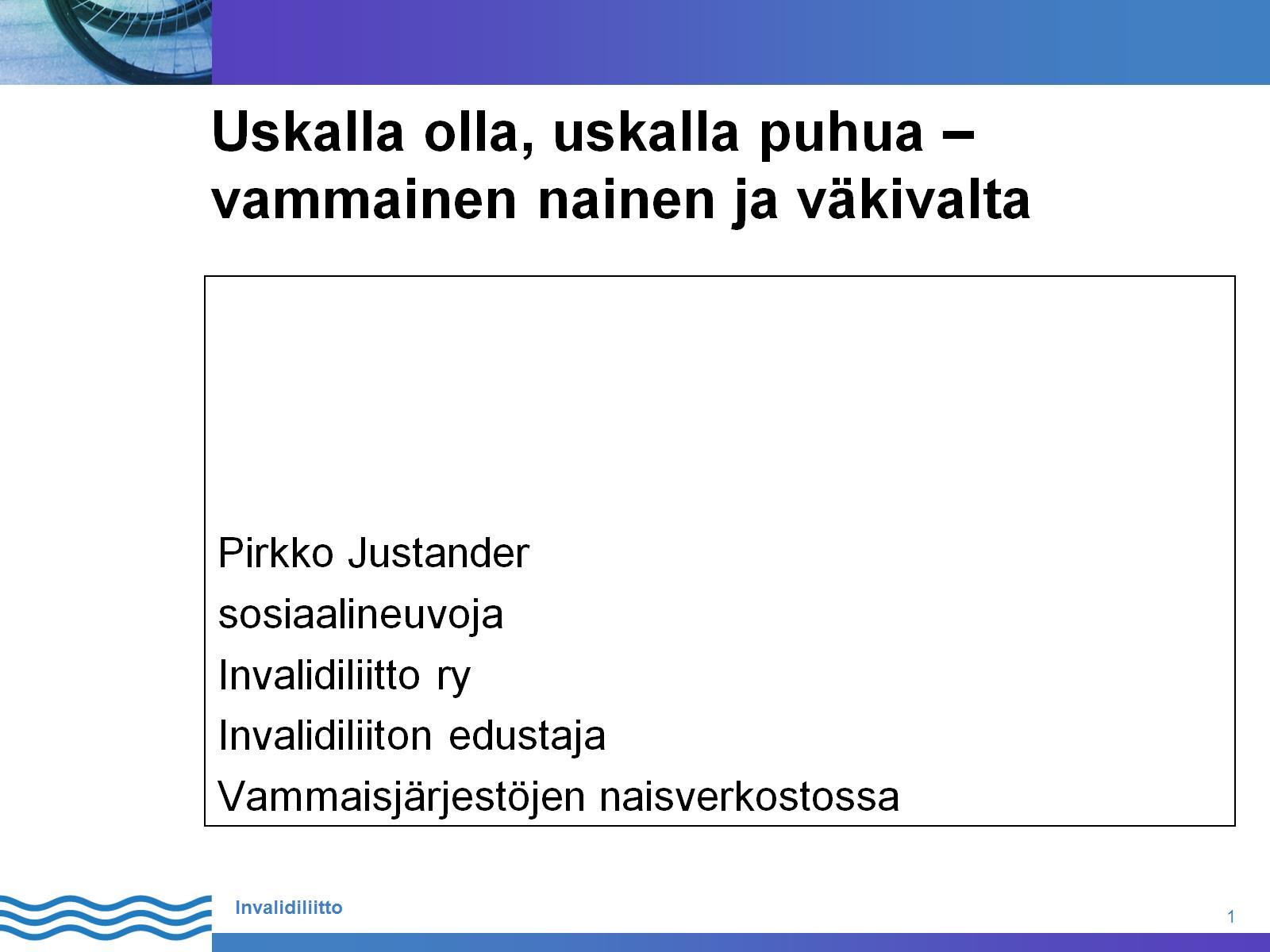 Uskalla olla, uskalla puhua –vammainen nainen ja väkivalta
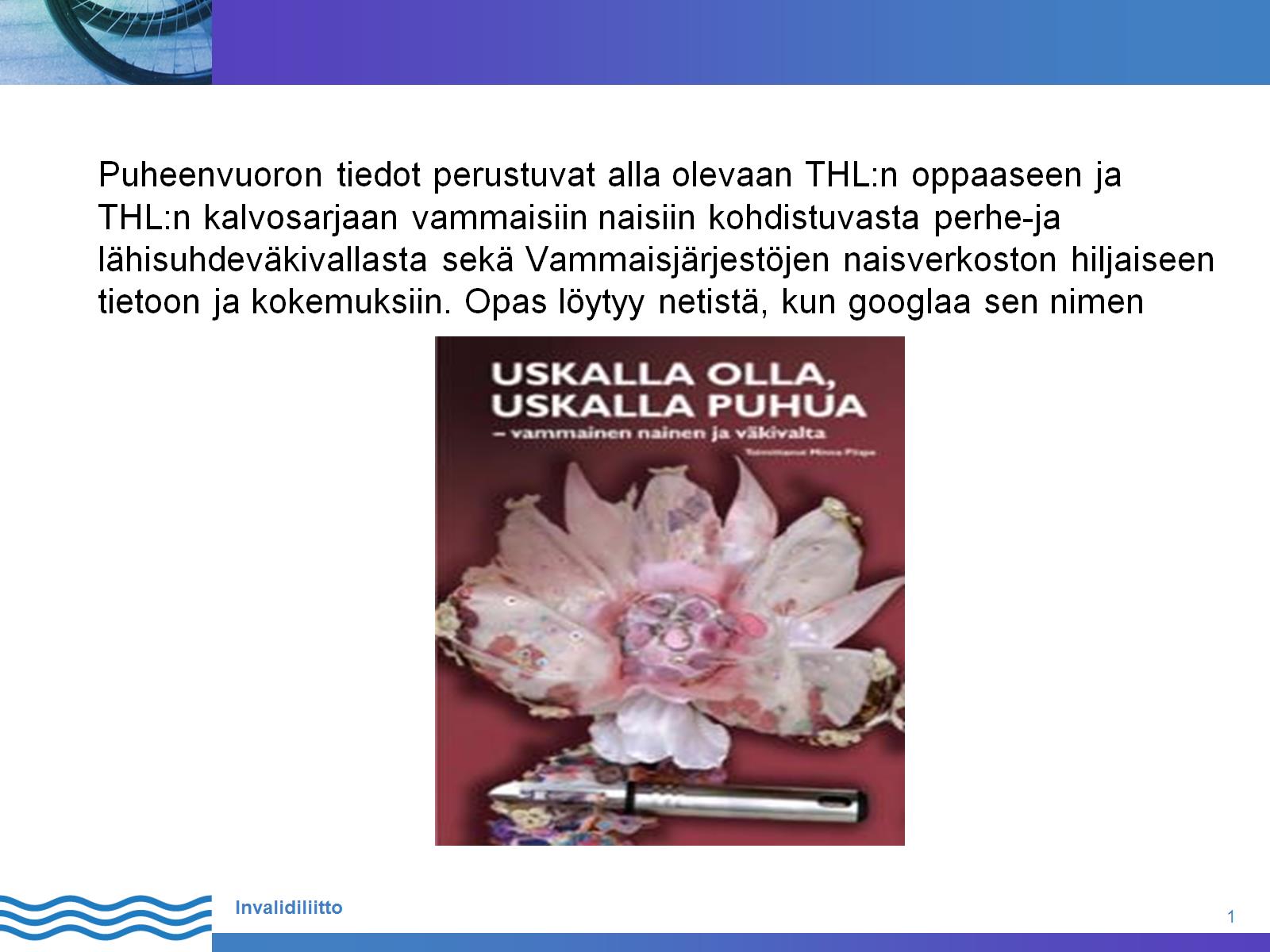 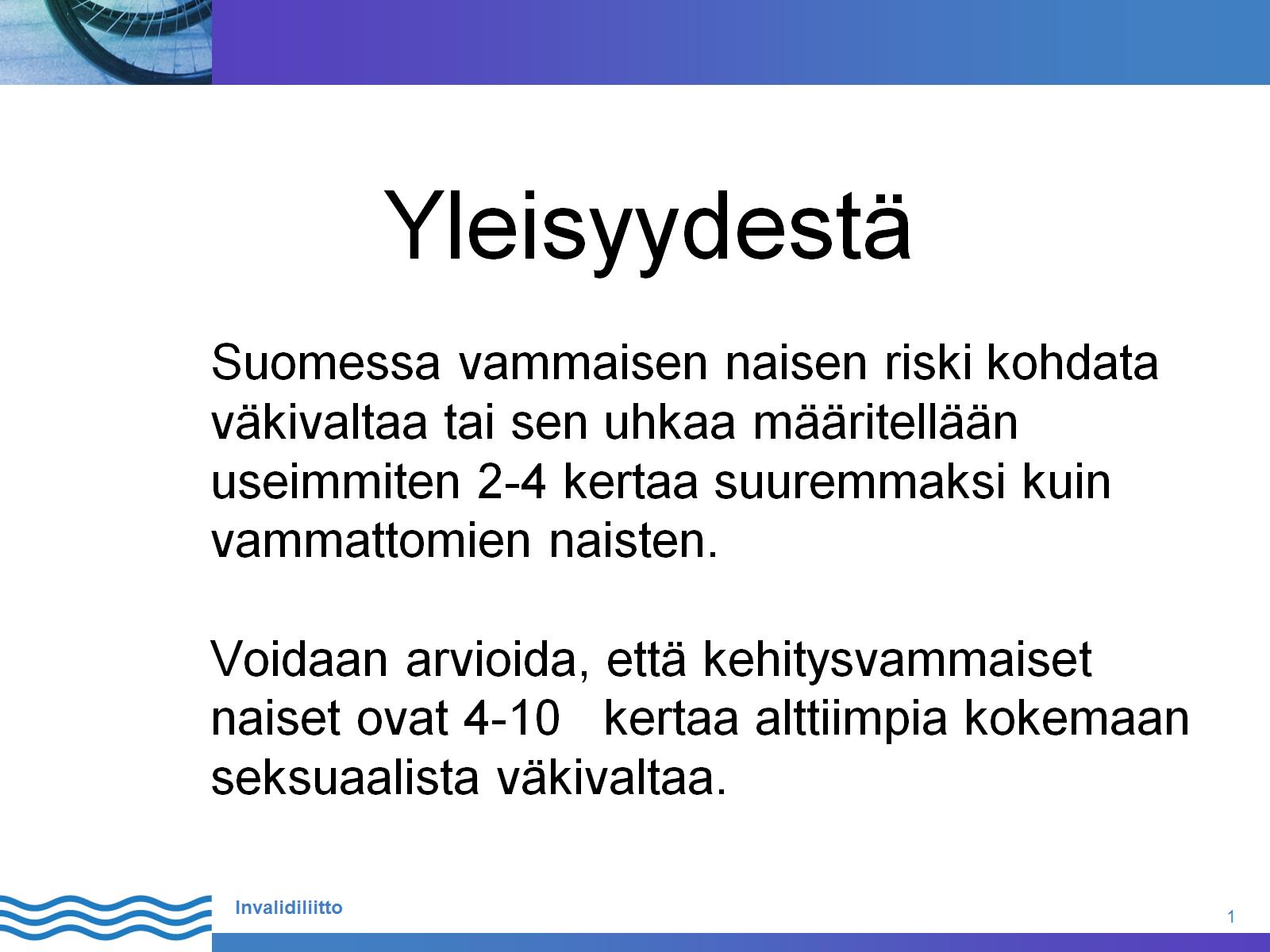 Yleisyydestä Suomessa vammaisen naisen riski kohdata väkivaltaa tai sen uhkaa määritellään useimmiten 2-4 kertaa suuremmaksi kuin vammattomien naisten. Voidaan arvioida, että kehitysvammaiset naiset ovat 4-10   kertaa alttiimpia kokemaan seksuaalista väkivaltaa.
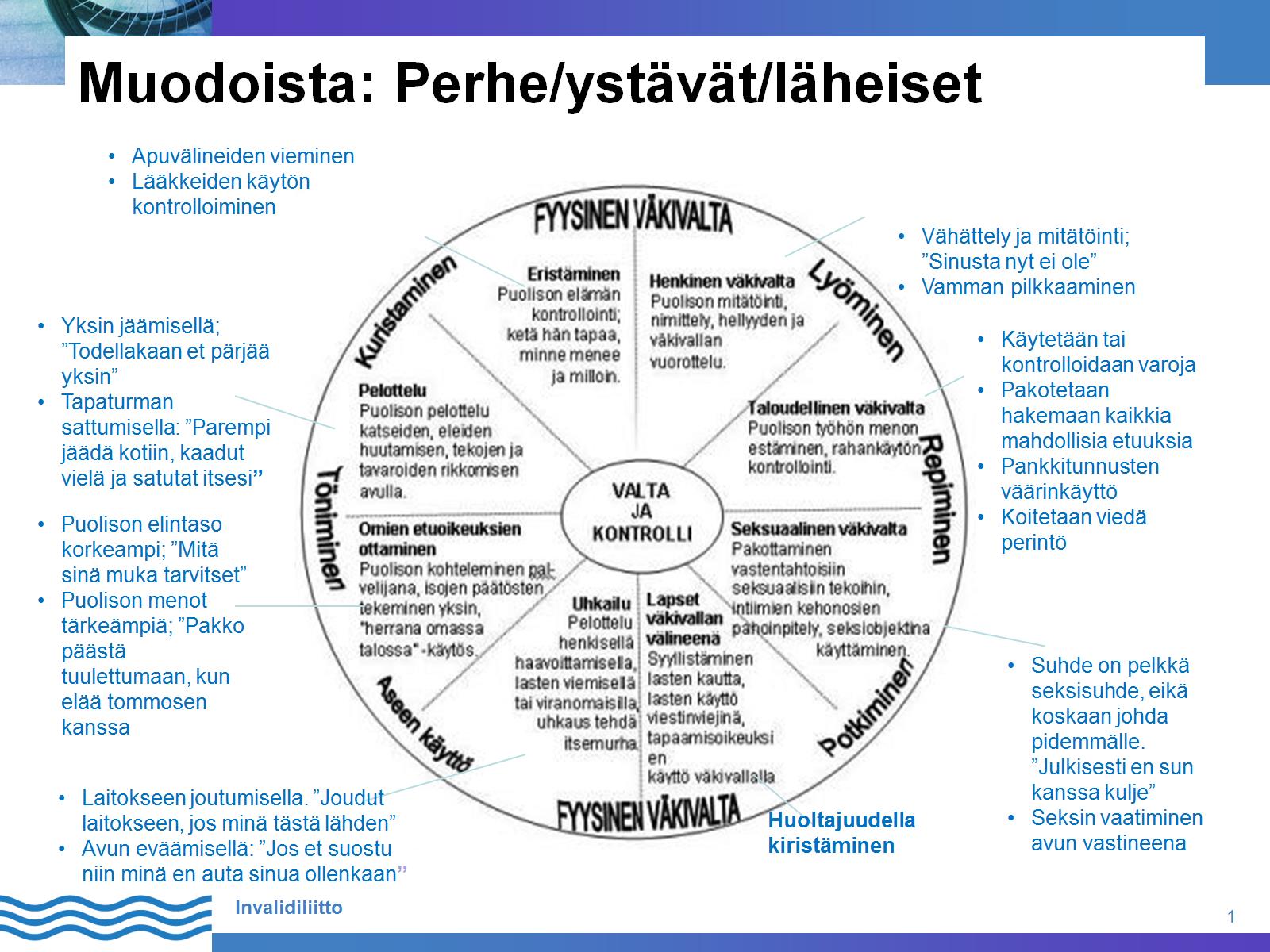 Muodoista: Perhe/ystävät/läheiset
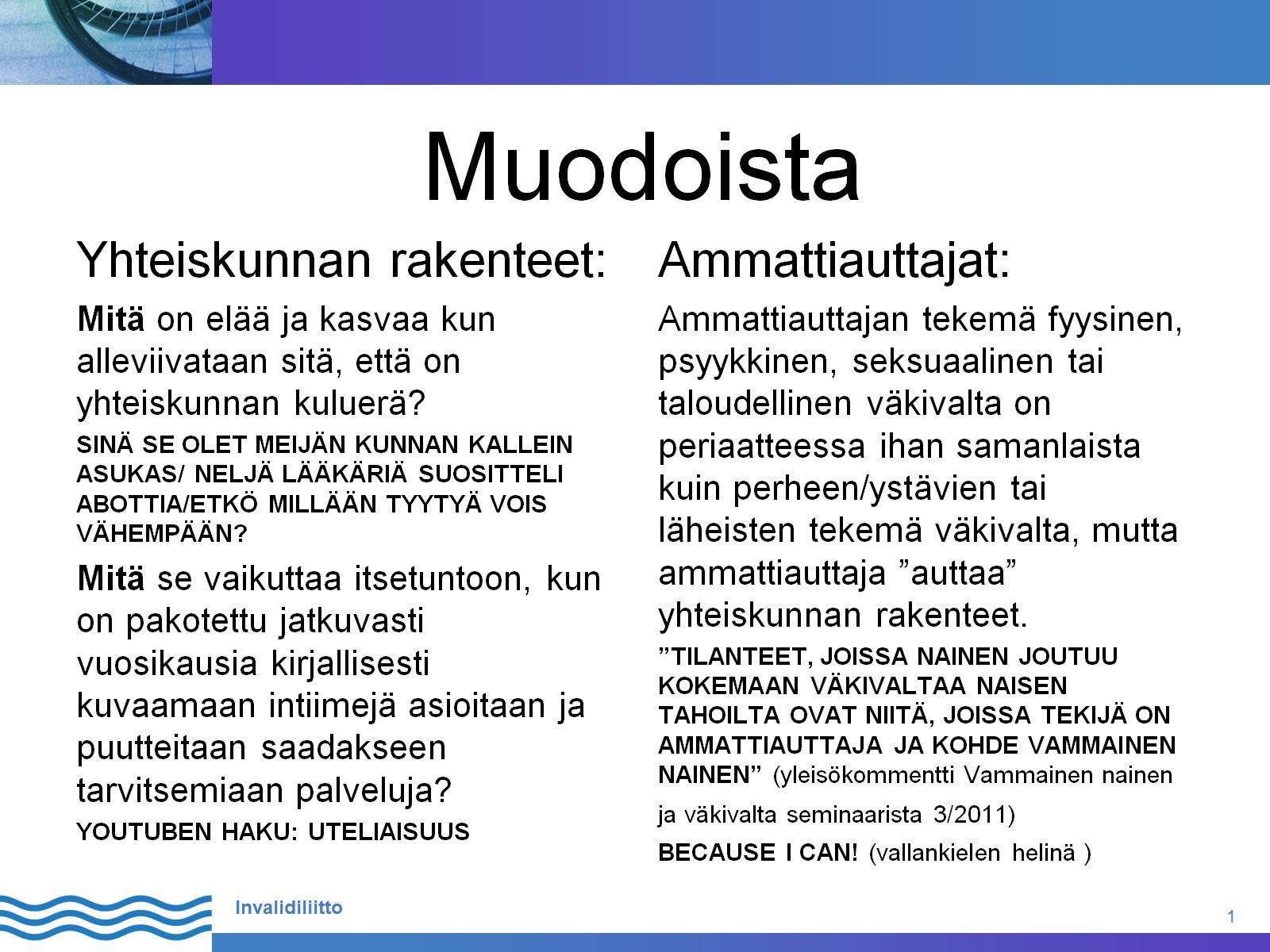 Muodoista
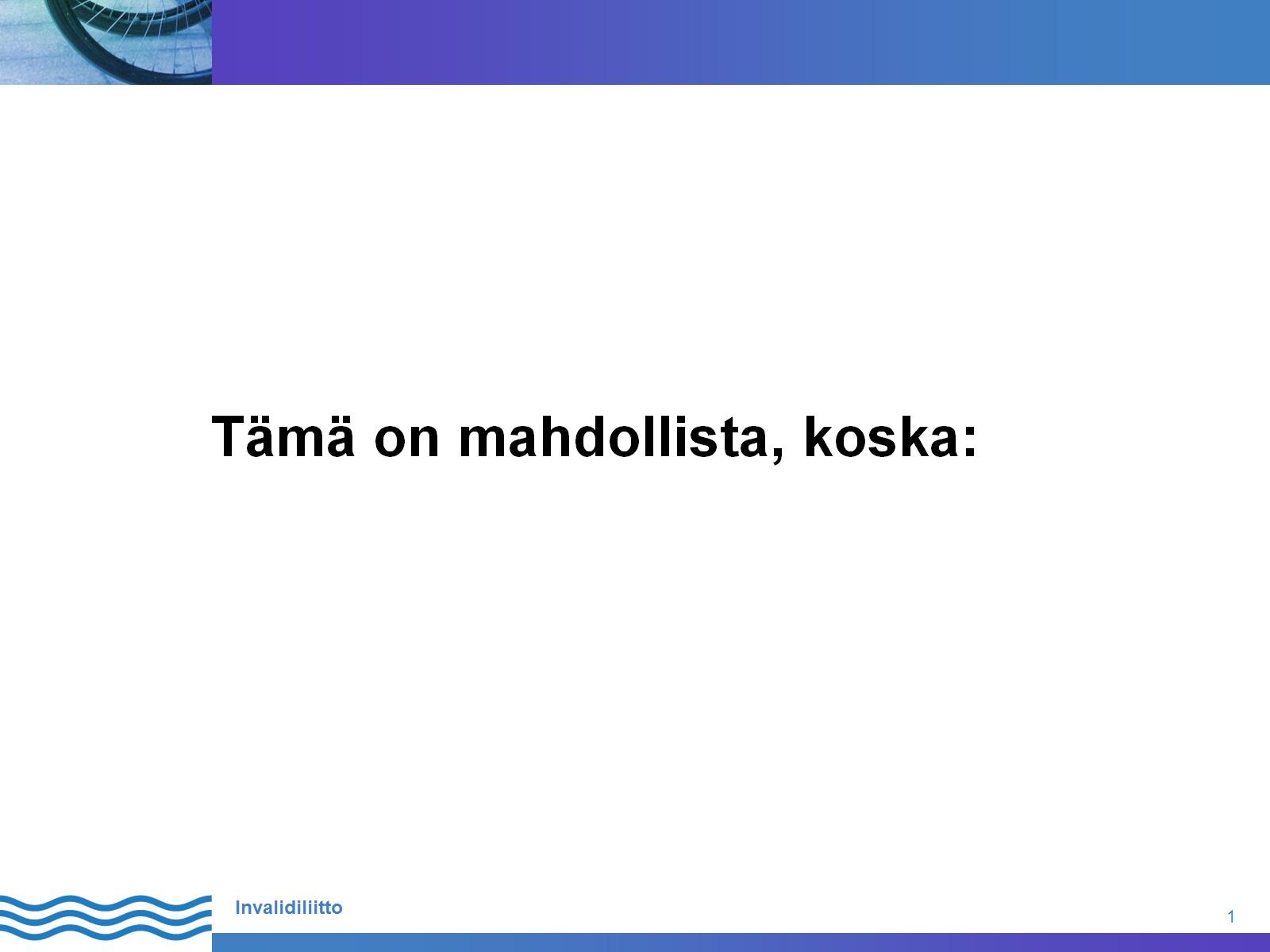 Tämä on mahdollista, koska:
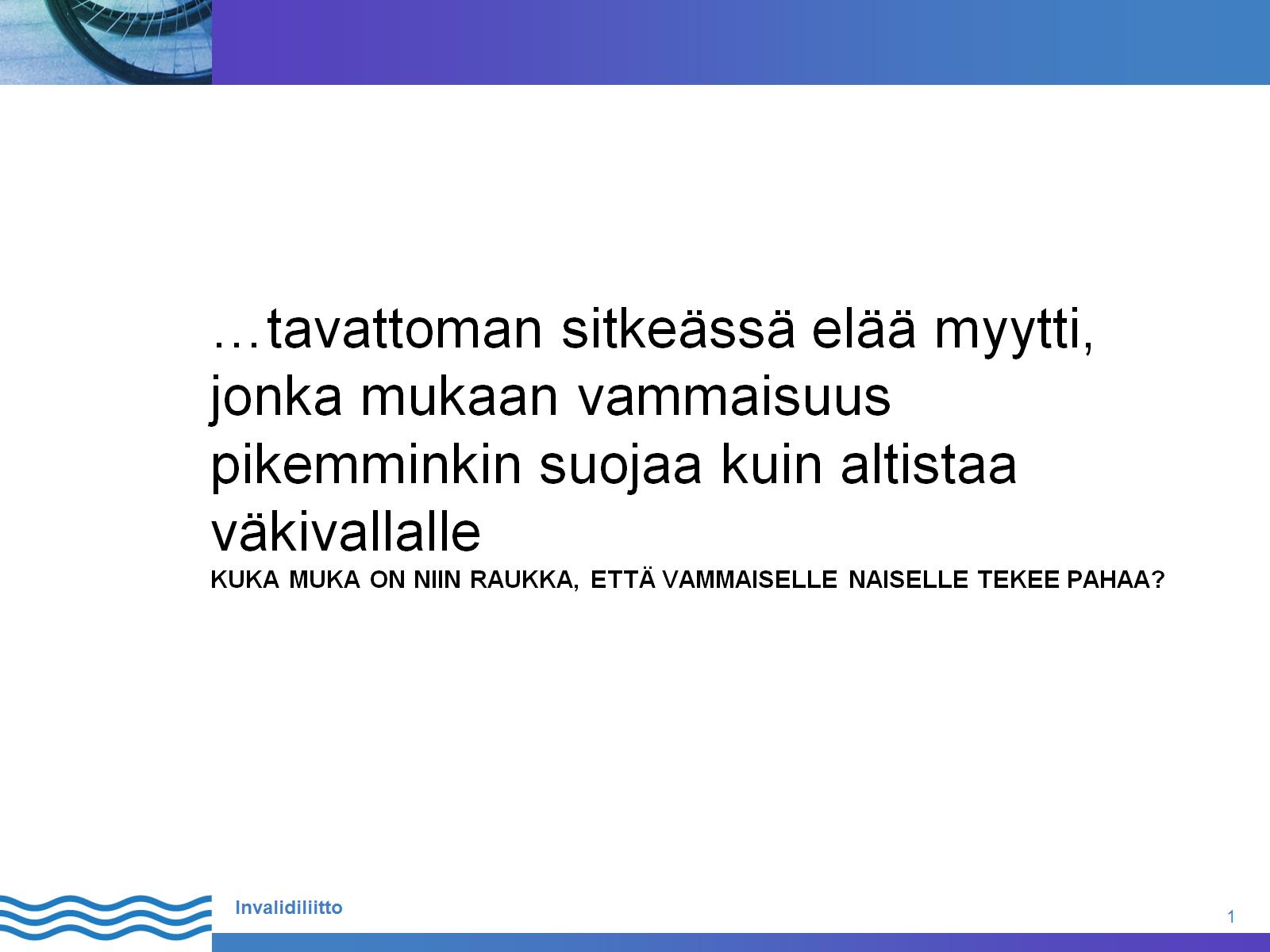 …tavattoman sitkeässä elää myytti, jonka mukaan vammaisuus pikemminkin suojaa kuin altistaa väkivallalleKUKA MUKA ON NIIN RAUKKA, ETTÄ VAMMAISELLE NAISELLE TEKEE PAHAA?
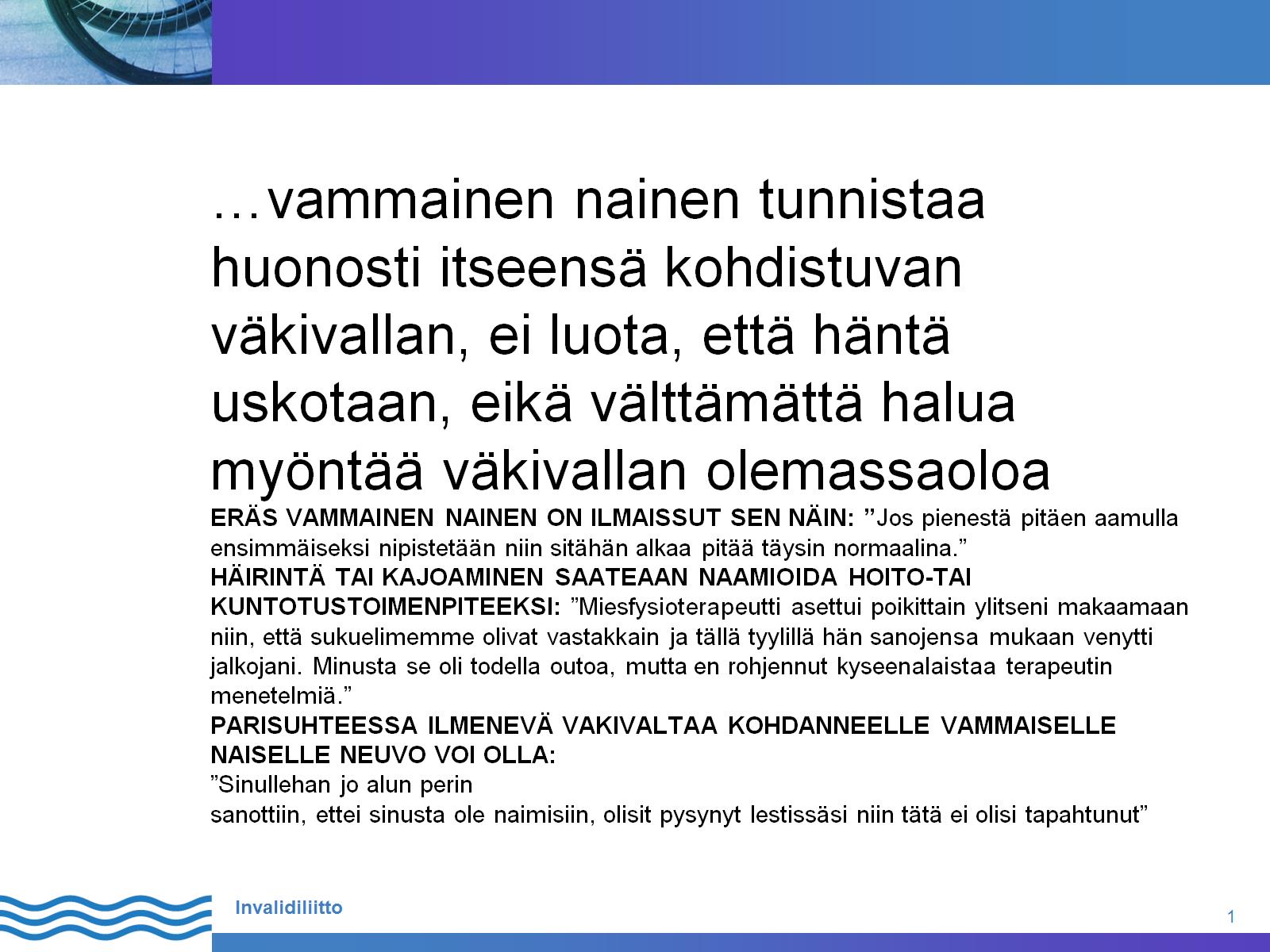 …vammainen nainen tunnistaa huonosti itseensä kohdistuvan väkivallan, ei luota, että häntä uskotaan, eikä välttämättä halua myöntää väkivallan olemassaoloaERÄS VAMMAINEN NAINEN ON ILMAISSUT SEN NÄIN: ”Jos pienestä pitäen aamulla ensimmäiseksi nipistetään niin sitähän alkaa pitää täysin normaalina.”HÄIRINTÄ TAI KAJOAMINEN SAATEAAN NAAMIOIDA HOITO-TAI KUNTOTUSTOIMENPITEEKSI: ”Miesfysioterapeutti asettui poikittain ylitseni makaamaan niin, että sukuelimemme olivat vastakkain ja tällä tyylillä hän sanojensa mukaan venytti jalkojani. Minusta se oli todella outoa, mutta en rohjennut kyseenalaistaa terapeutin menetelmiä.”PARISUHTEESSA ILMENEVÄ VAKIVALTAA KOHDANNEELLE VAMMAISELLE NAISELLE NEUVO VOI OLLA:”Sinullehan jo alun perin sanottiin, ettei sinusta ole naimisiin, olisit pysynyt lestissäsi niin tätä ei olisi tapahtunut”
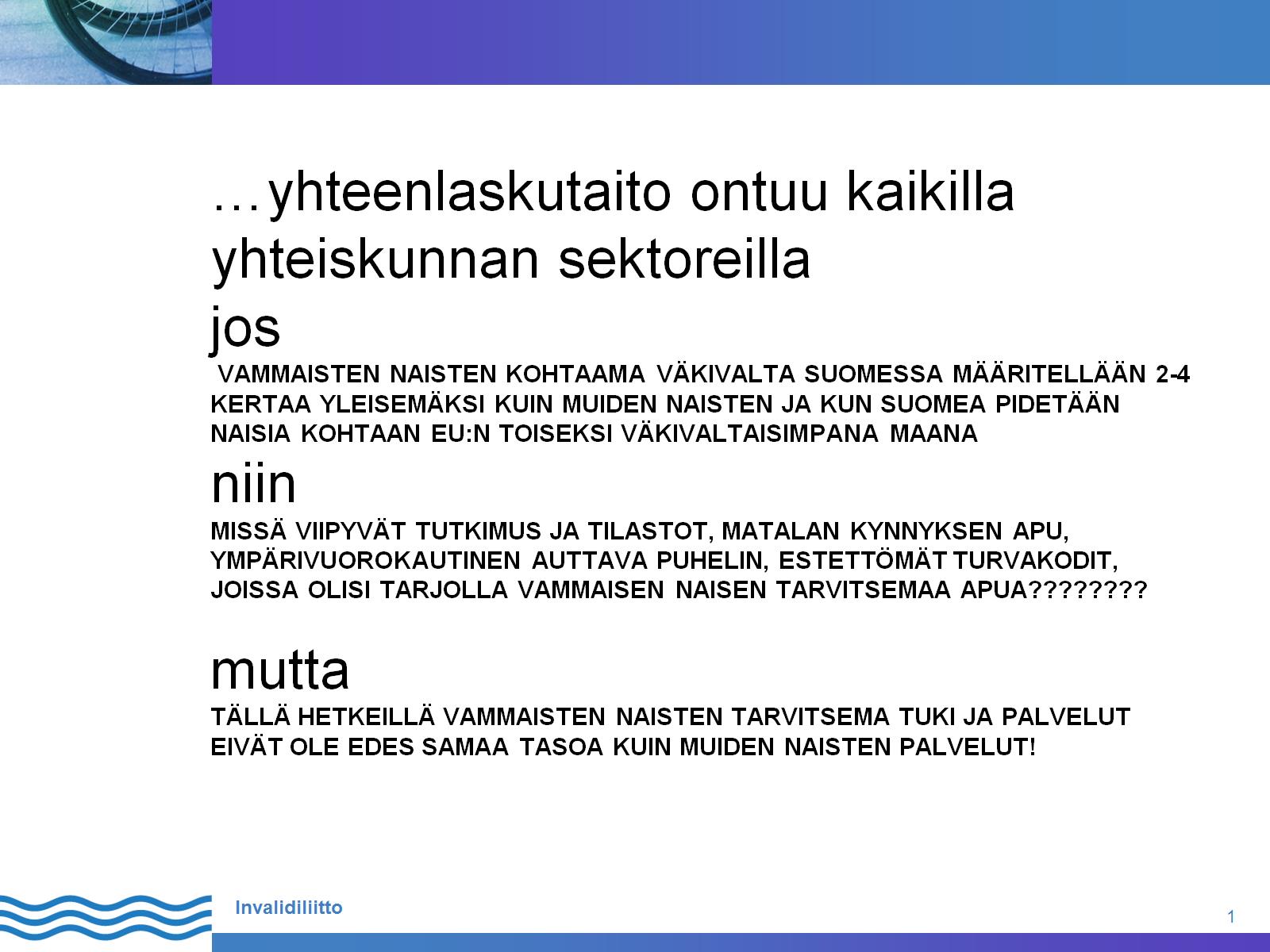 …yhteenlaskutaito ontuu kaikilla yhteiskunnan sektoreillajos VAMMAISTEN NAISTEN KOHTAAMA VÄKIVALTA SUOMESSA MÄÄRITELLÄÄN 2-4 KERTAA YLEISEMÄKSI KUIN MUIDEN NAISTEN JA KUN SUOMEA PIDETÄÄN  NAISIA KOHTAAN EU:N TOISEKSI VÄKIVALTAISIMPANA MAANAniinMISSÄ VIIPYVÄT TUTKIMUS JA TILASTOT, MATALAN KYNNYKSEN APU, YMPÄRIVUOROKAUTINEN AUTTAVA PUHELIN, ESTETTÖMÄT TURVAKODIT, JOISSA OLISI TARJOLLA VAMMAISEN NAISEN TARVITSEMAA APUA????????muttaTÄLLÄ HETKEILLÄ VAMMAISTEN NAISTEN TARVITSEMA TUKI JA PALVELUT EIVÄT OLE EDES SAMAA TASOA KUIN MUIDEN NAISTEN PALVELUT!
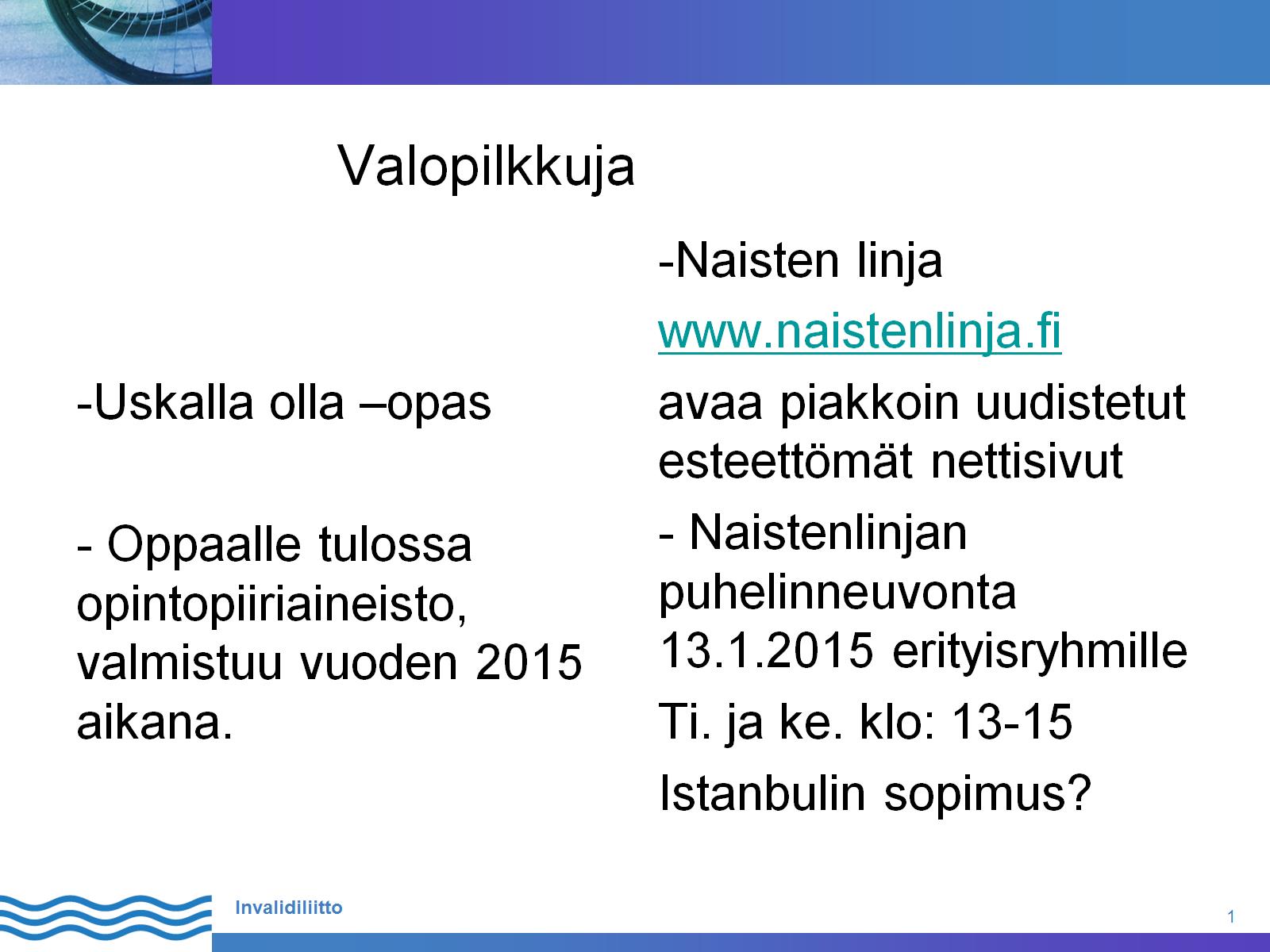 Valopilkkuja
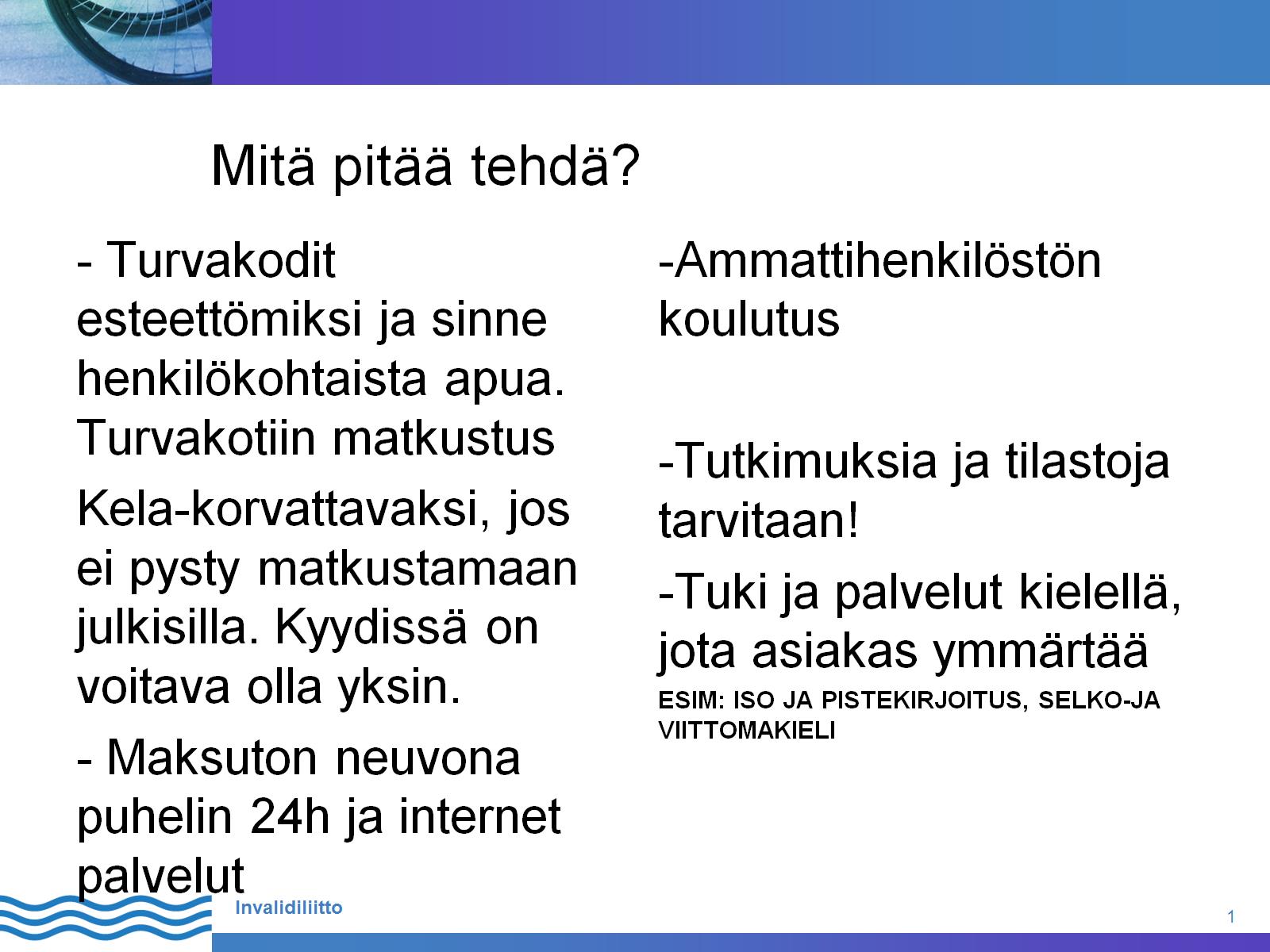 Mitä pitää tehdä?
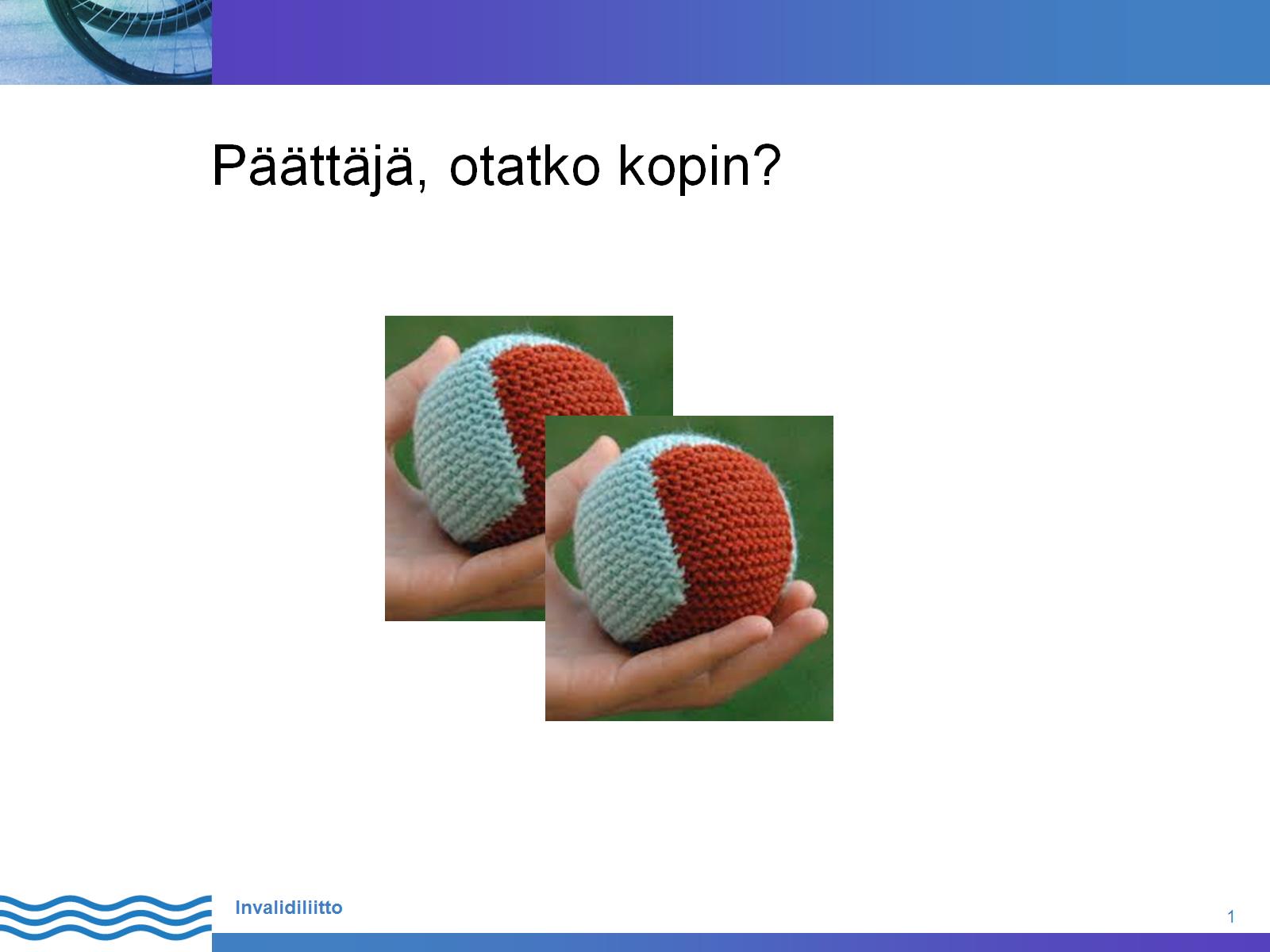 Päättäjä, otatko kopin?